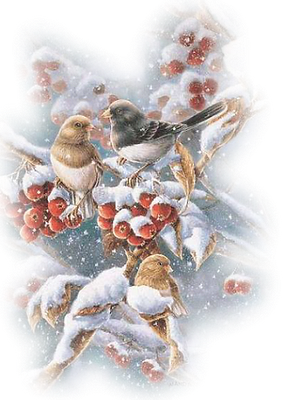 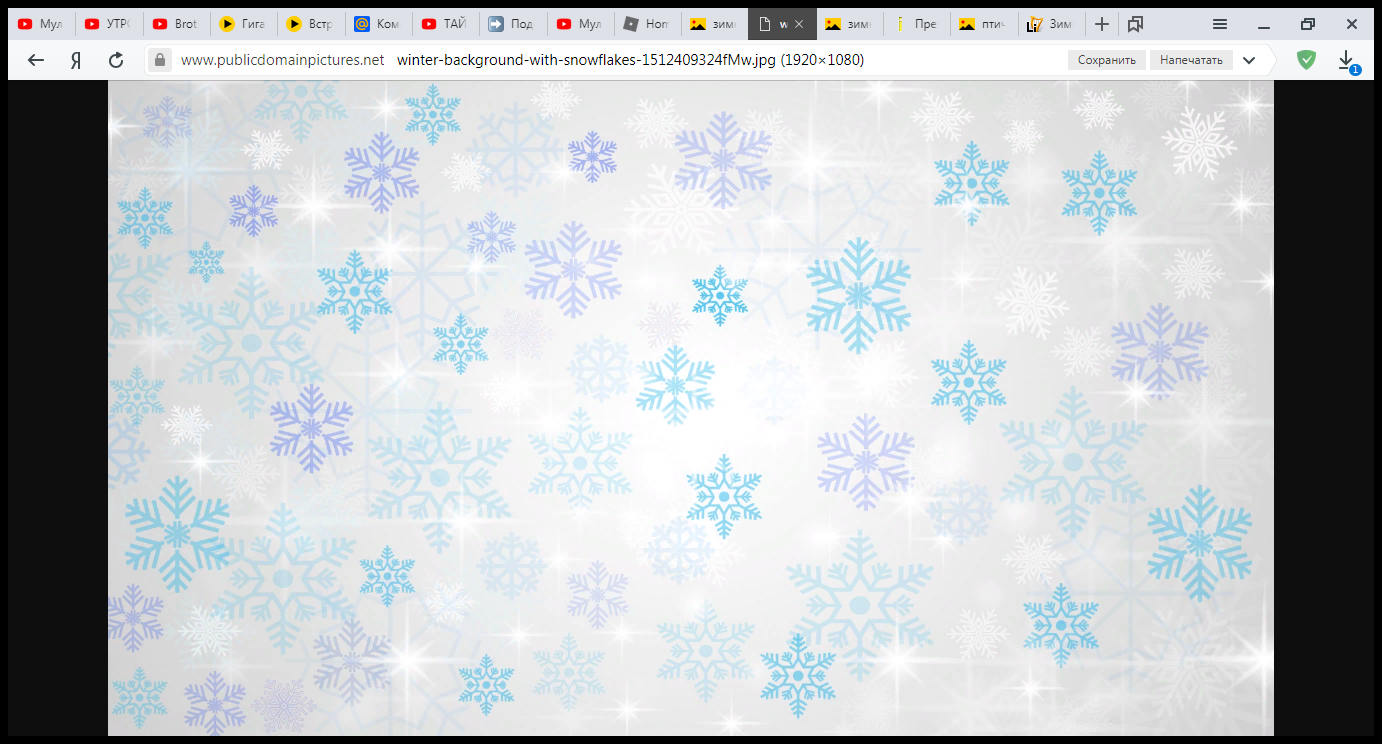 МБДОО д/С №20 «Дельфинчик»
г. Выкса
Проект:
«Мы покормим
птичек,
воробьёв,
синичек»
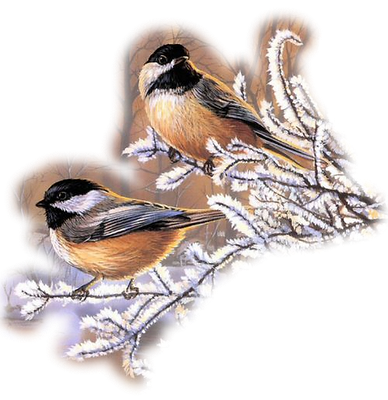 Автор проекта:
Воспитатель Залетина Ж.М.
2018г.
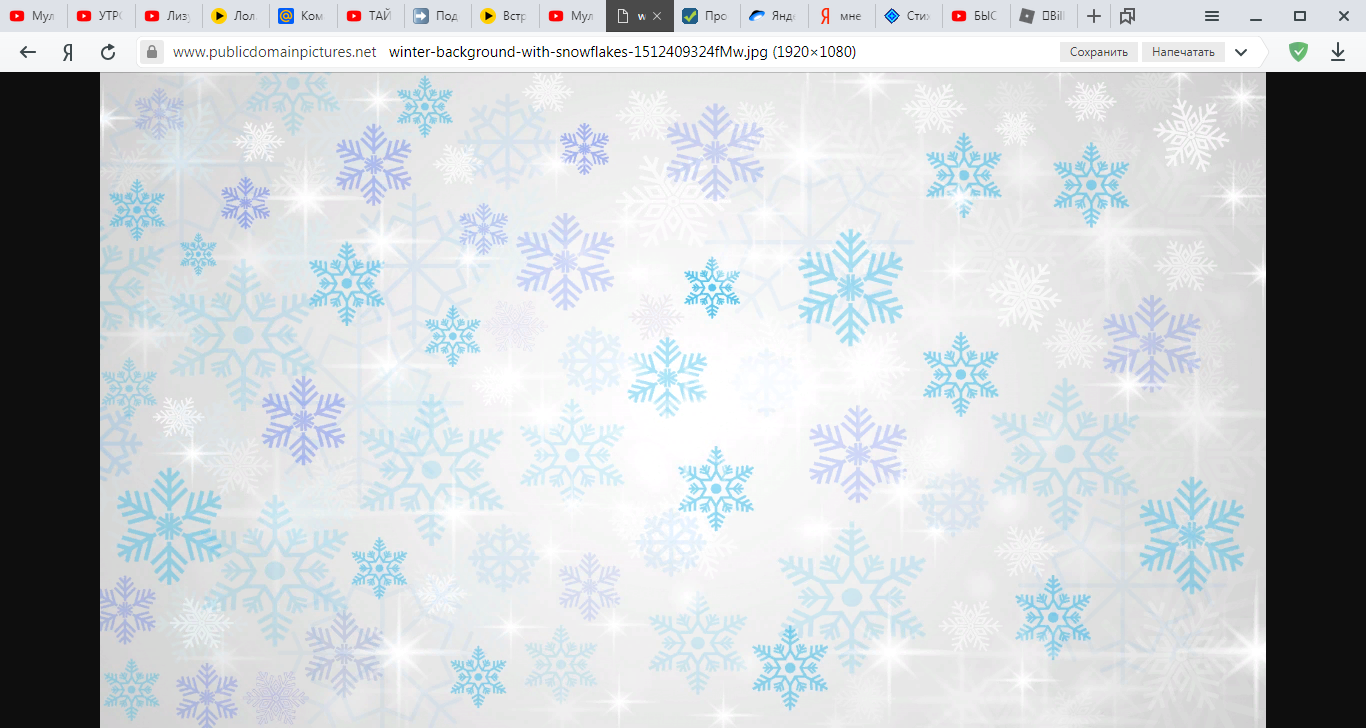 Актуальность
С приходом холодов,  когда температура понижается, когда на деревьях остаётся лишь малая доля плодов, а семена дикорастущих трав покрыты снегом, птицы все больше и больше нуждаются в нашей заботе.
Зимой пернатым приходится тратить много сил и энергии на поиски пищи, а ещё нужно и согреться. Труднее всего в холода приходится маленьким птичкам: они питаются мелким кормом, который зимой найти практически невозможно 
Наша задача –помочь детям творить добро, приучая их с раннего возраста заботиться о природе!
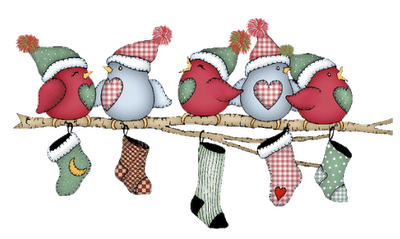 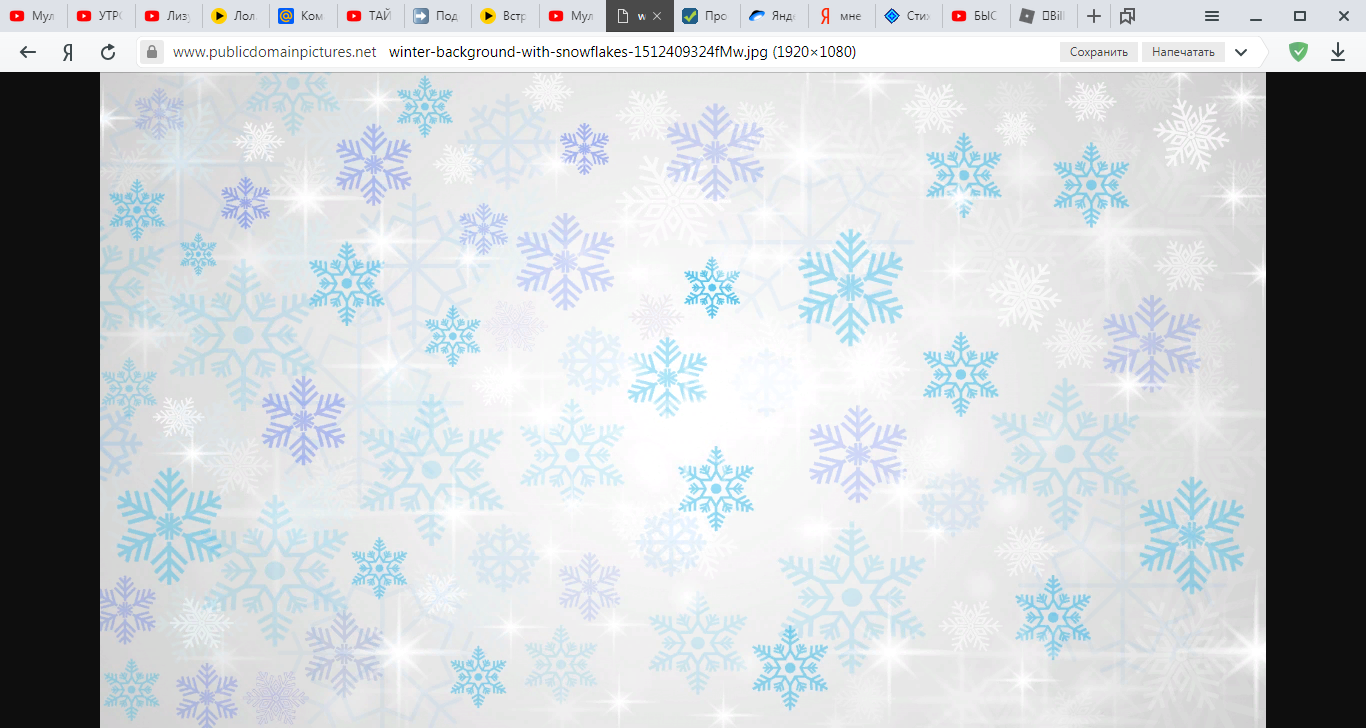 Познавательный
Тип проекта:
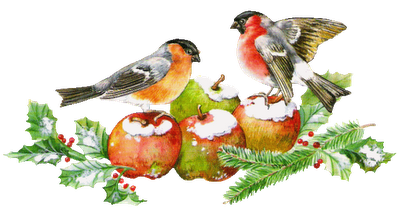 Краткосрочный (1неделя)
Групповой
Семейный
Вид проекта:
Воспитанники 1 мл. группы
Родители воспитанников
Воспитатель группы
Участники проекта:
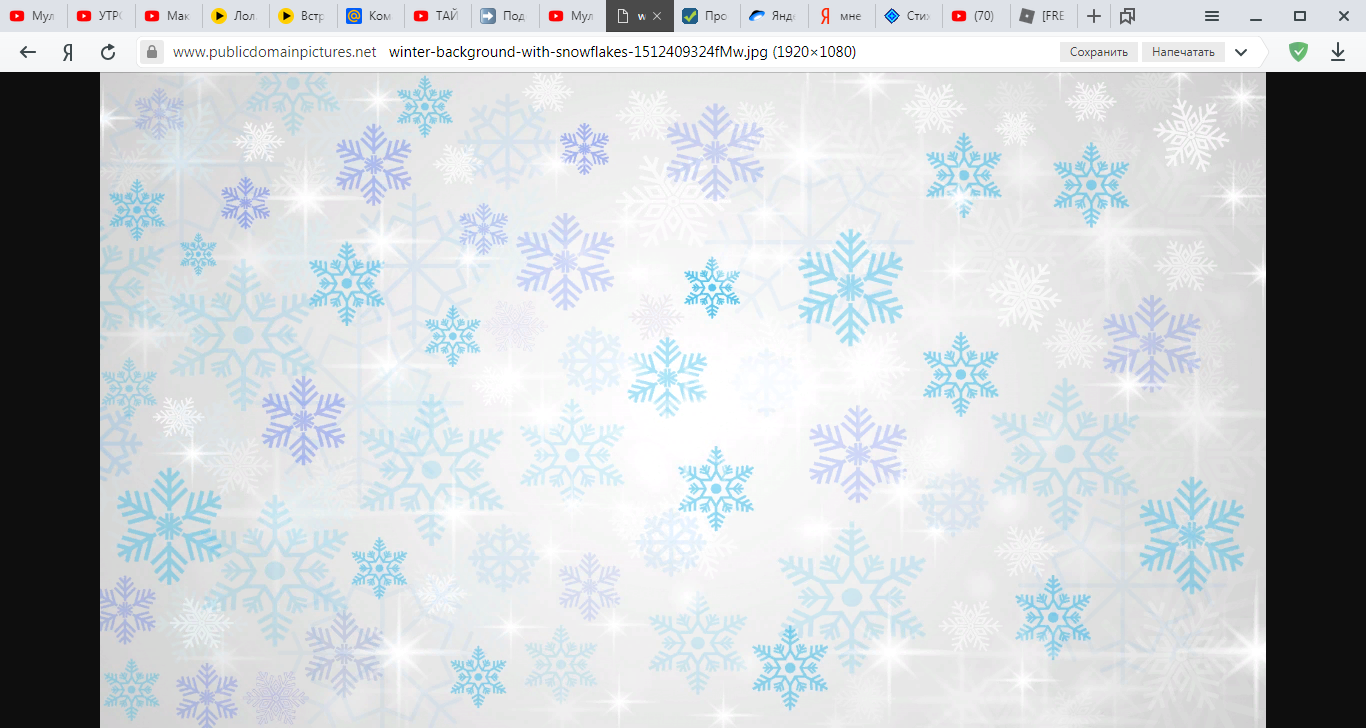 Задачи проекта
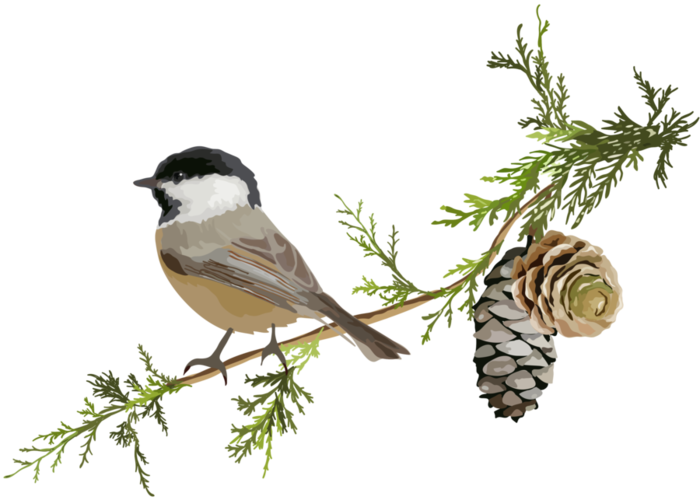 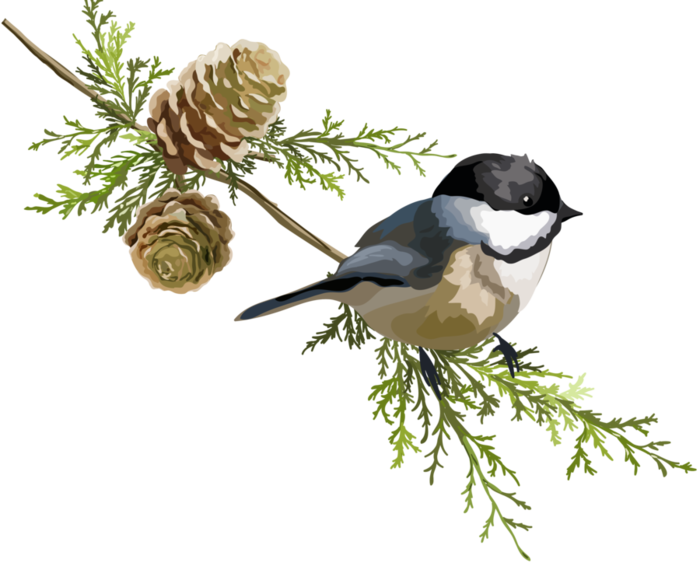 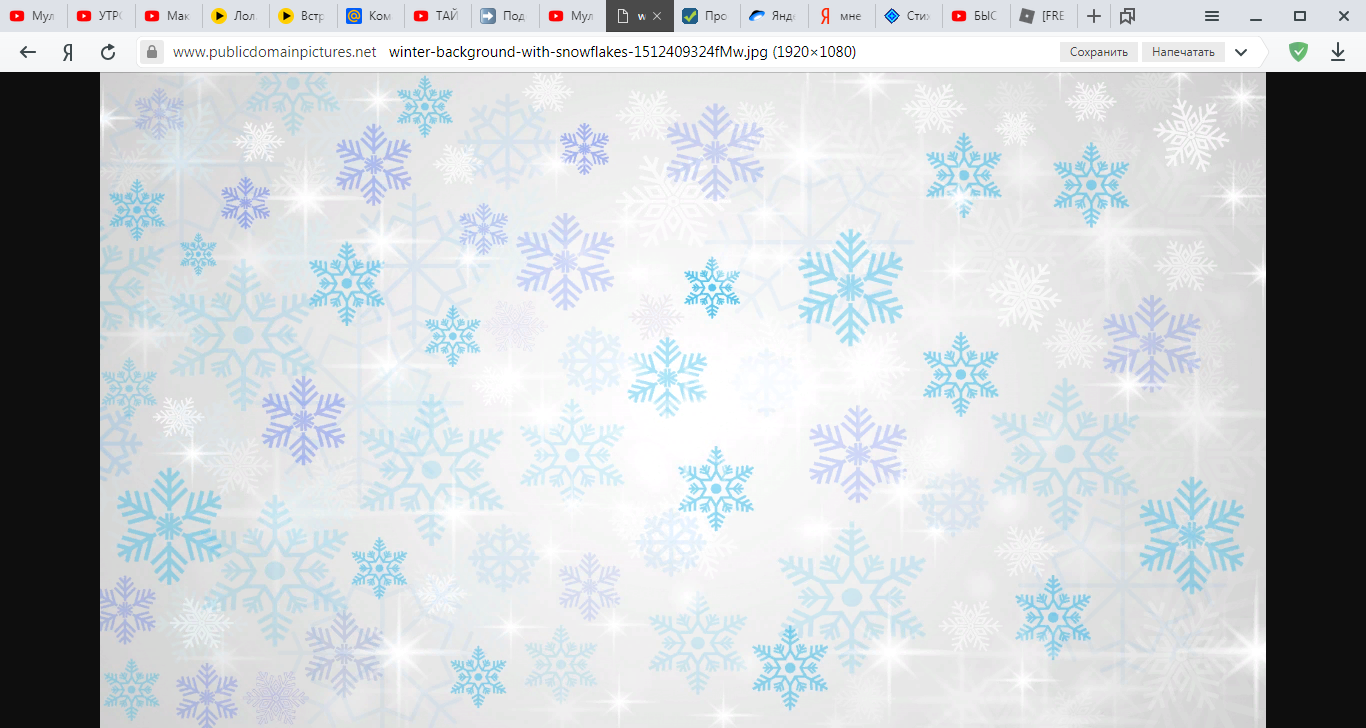 Предварительная работа
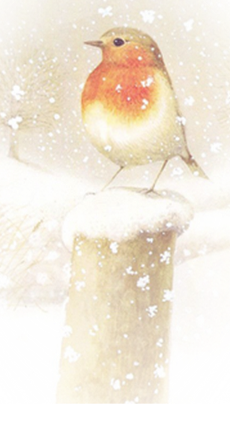 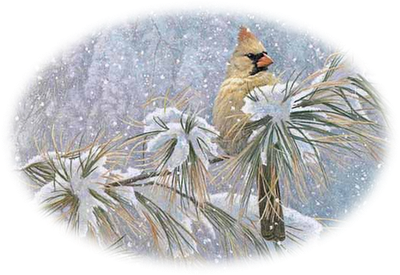 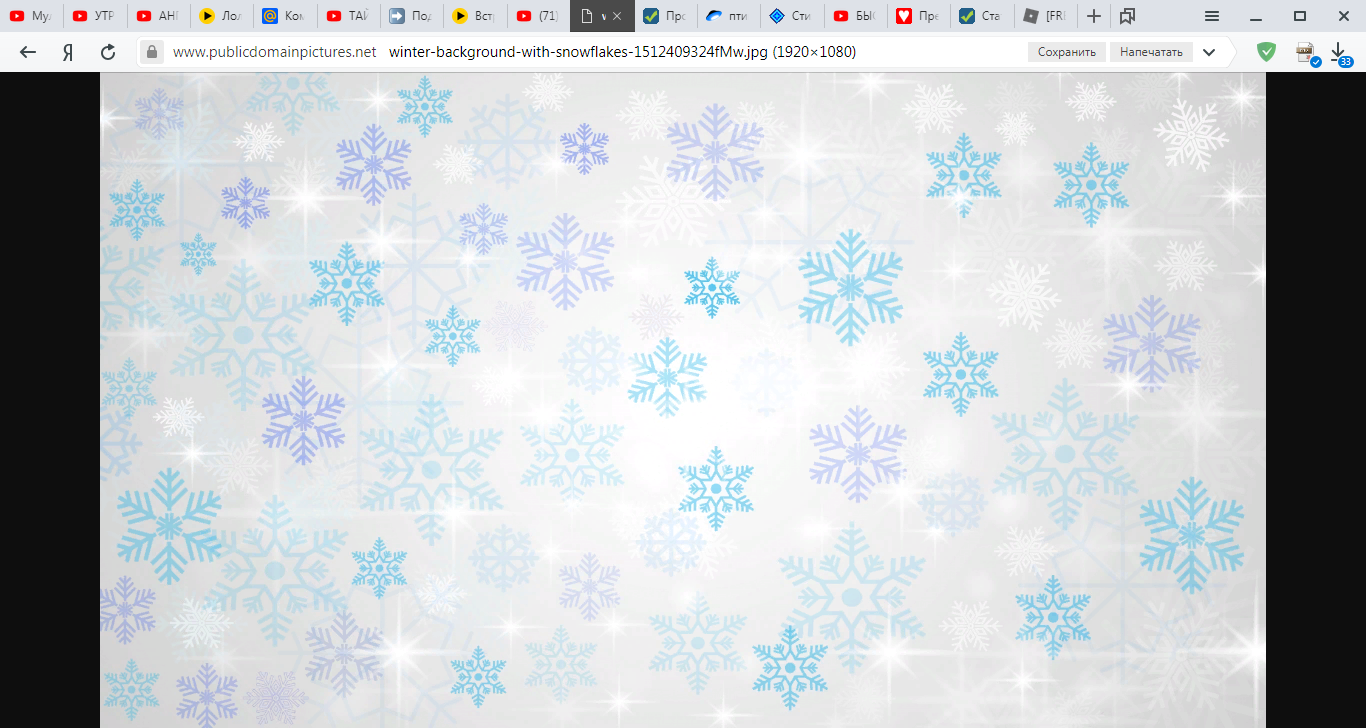 Как правильно подкармливать птиц зимой
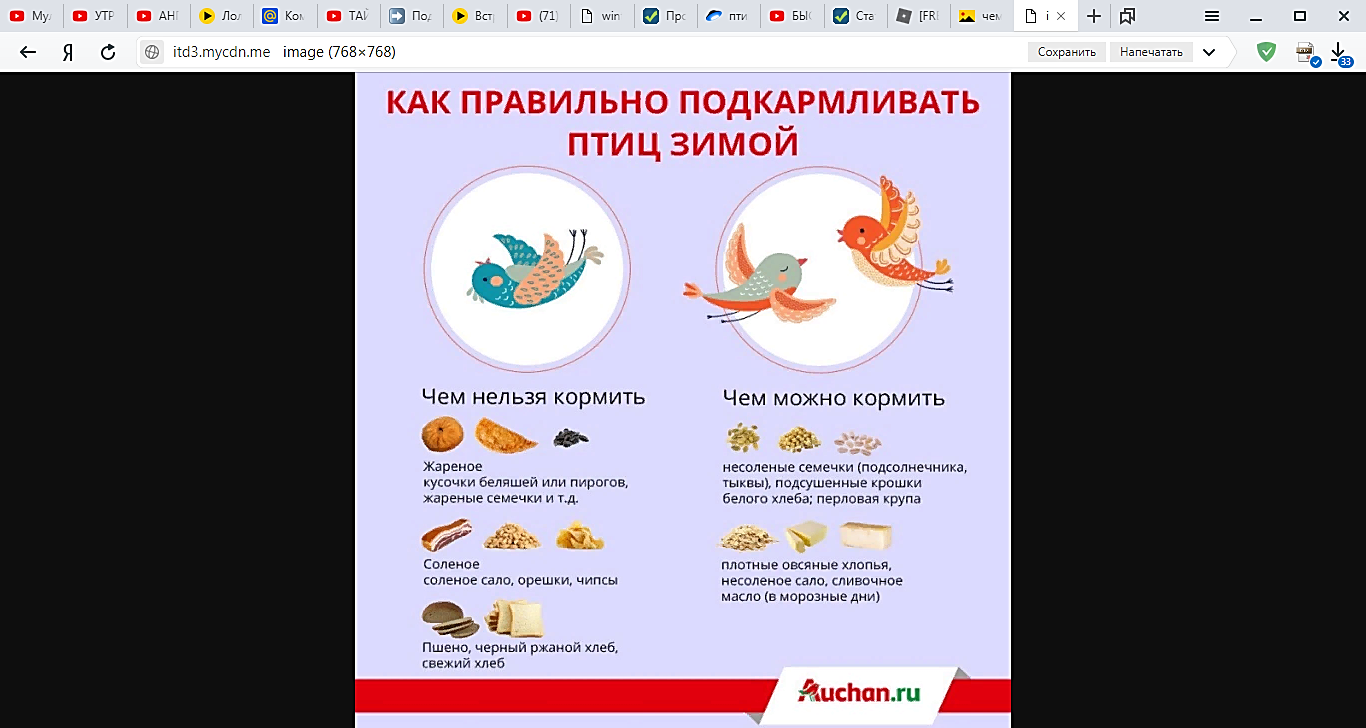 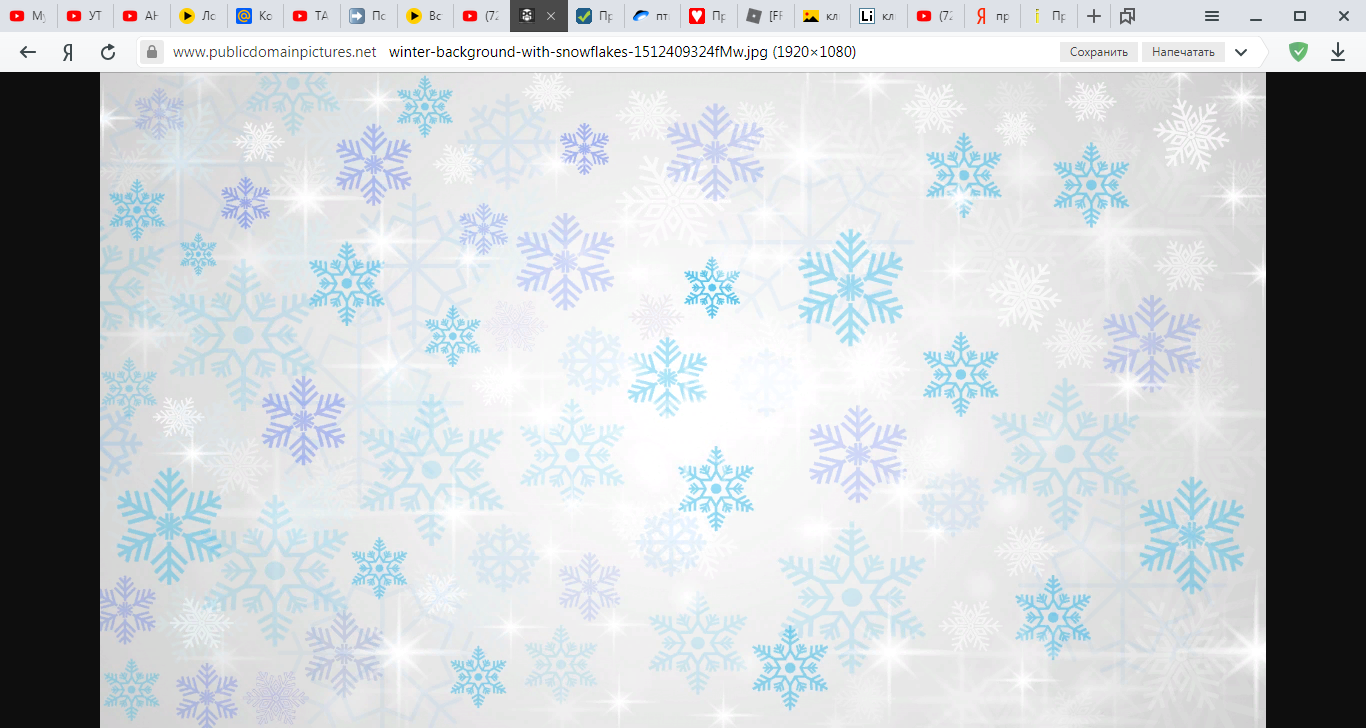 Ознакомление с миром природы
На окружающем мире , 
мы познакомились с теми птичками, которые живут 
рядом с нами зимой.
Узнали, что в морозные дни им как никогда нужна наша забота: им нужны специальные домики-кормушки, куда мы с мамой и папой будем насыпать корм.
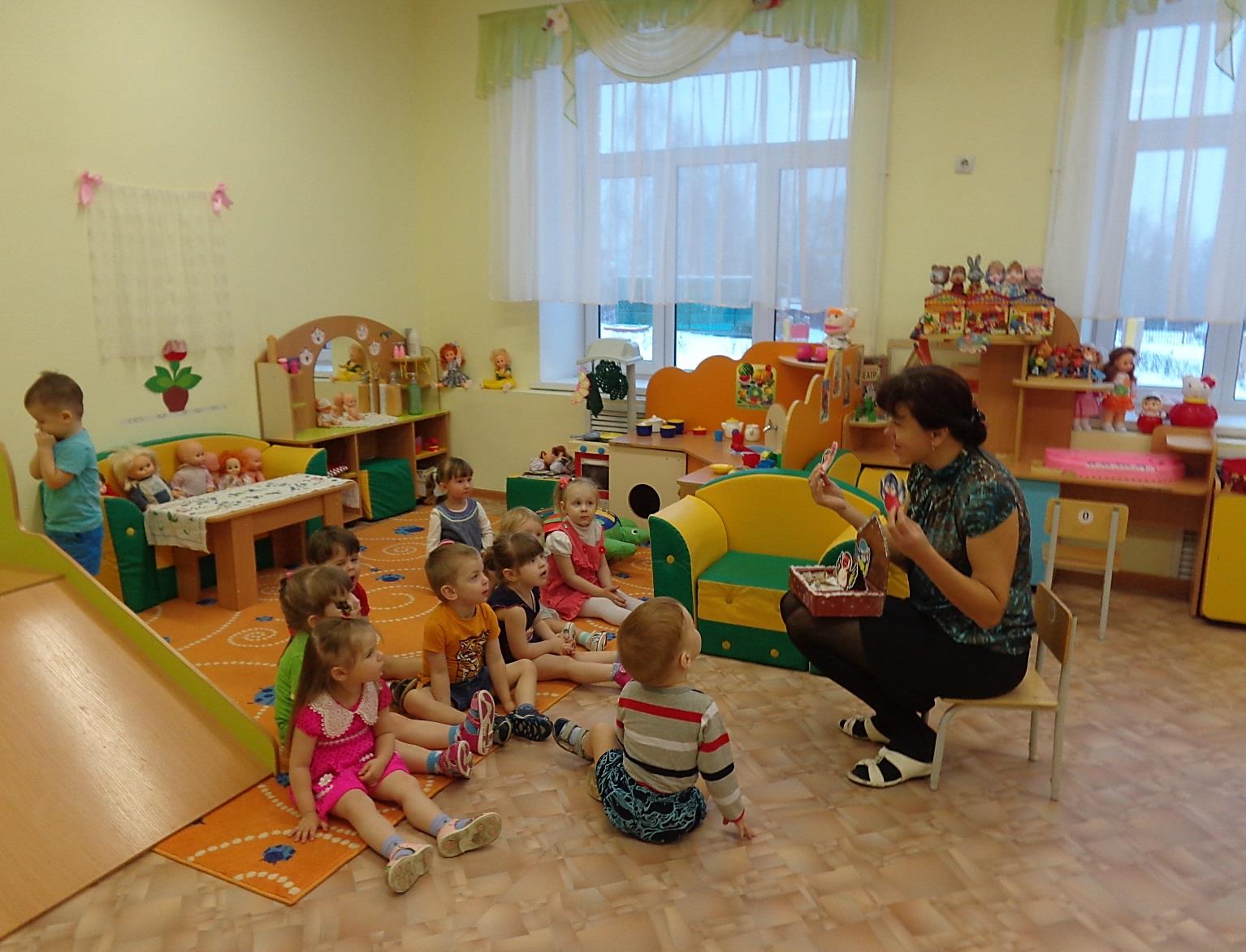 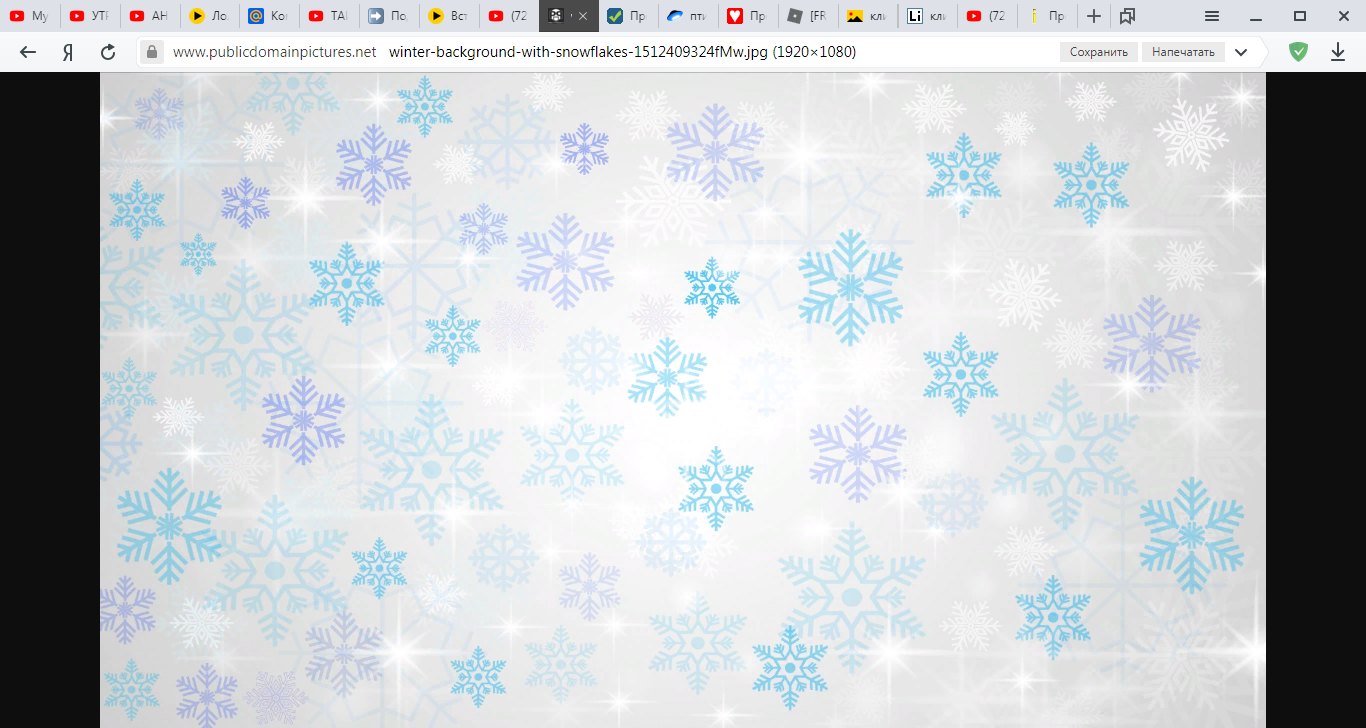 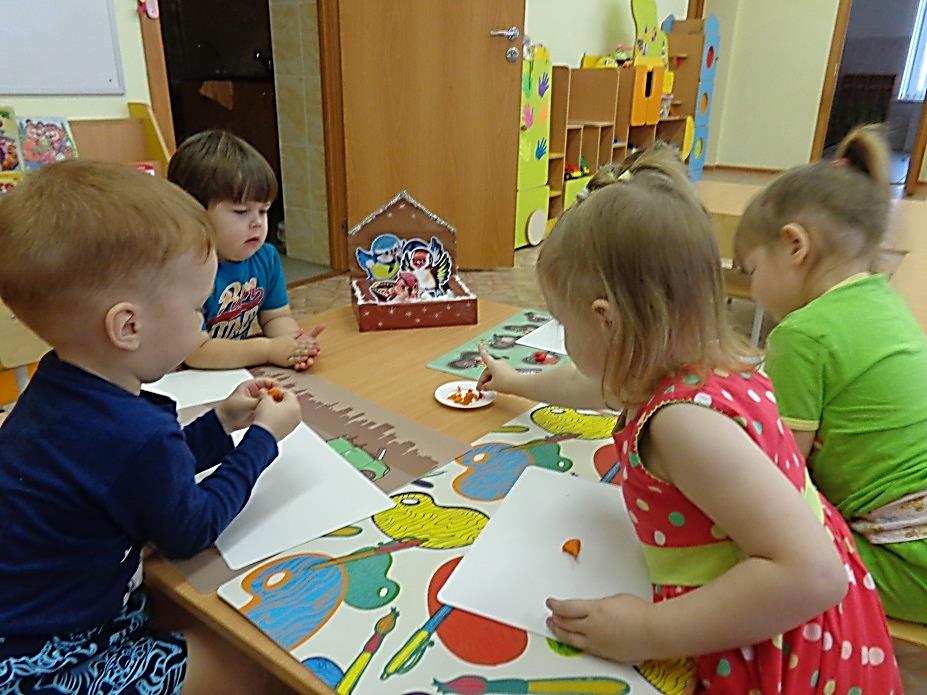 ХУДОЖЕСТВЕННО-ЭСТЕТИЧЕСКОЕ РАЗВИТИЕ. Лепка
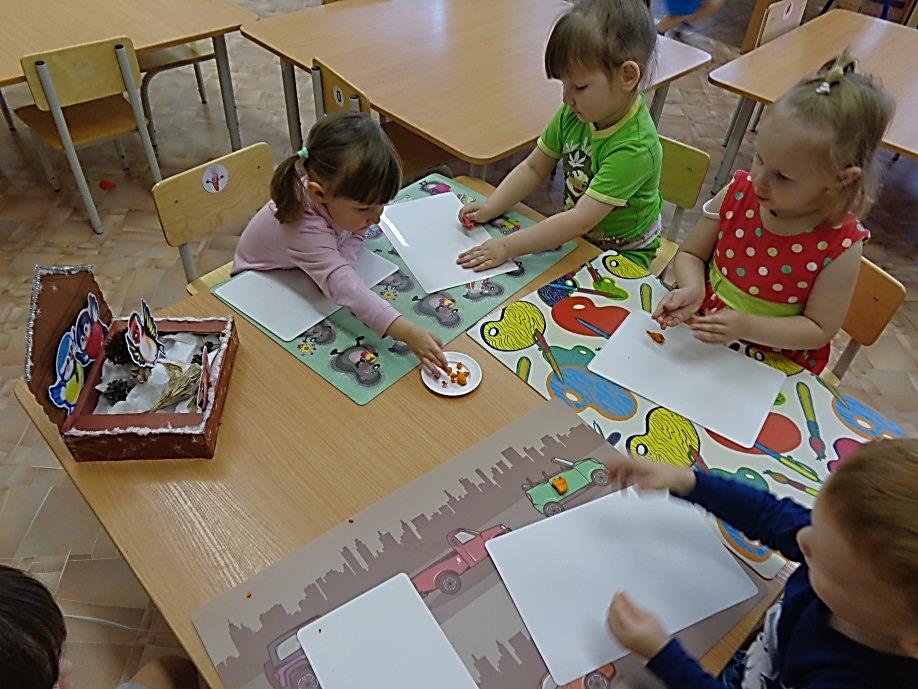 На занятиях по лепке, мы «готовили»
 птичкам угощенье – сочные ягодки, 
тем самым закрепляли навыки 
изготовления предметов круглой 
формы.
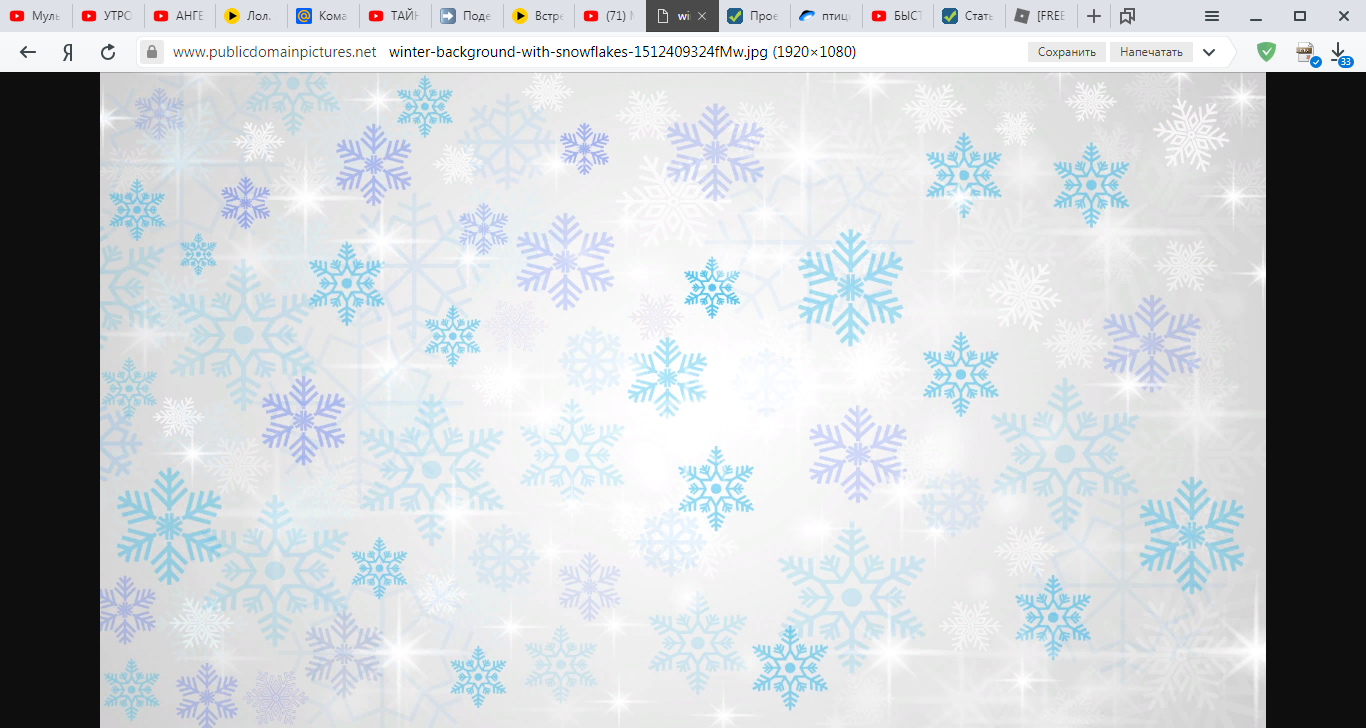 Теперь у нас есть своя маленькая традиция: 
после завтрака, мы собираем крошки для птичек.
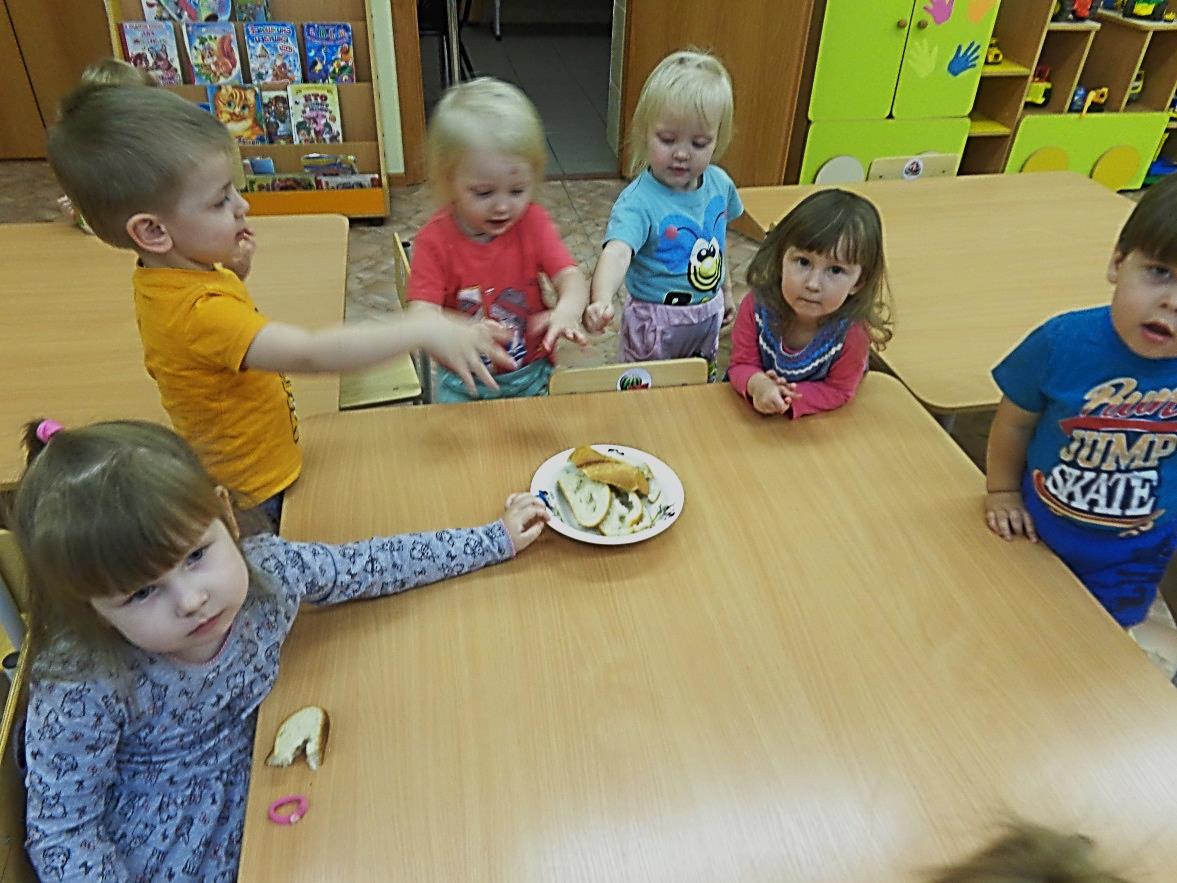 «Детки, крошки собирайте,
И в кормушки насыпайте.
Пусть ликуют птички,
Воробьи, синички.»
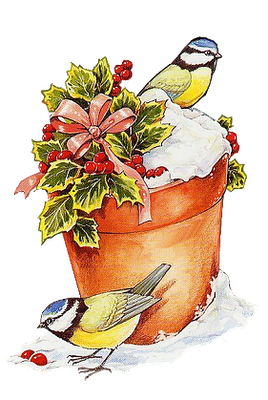 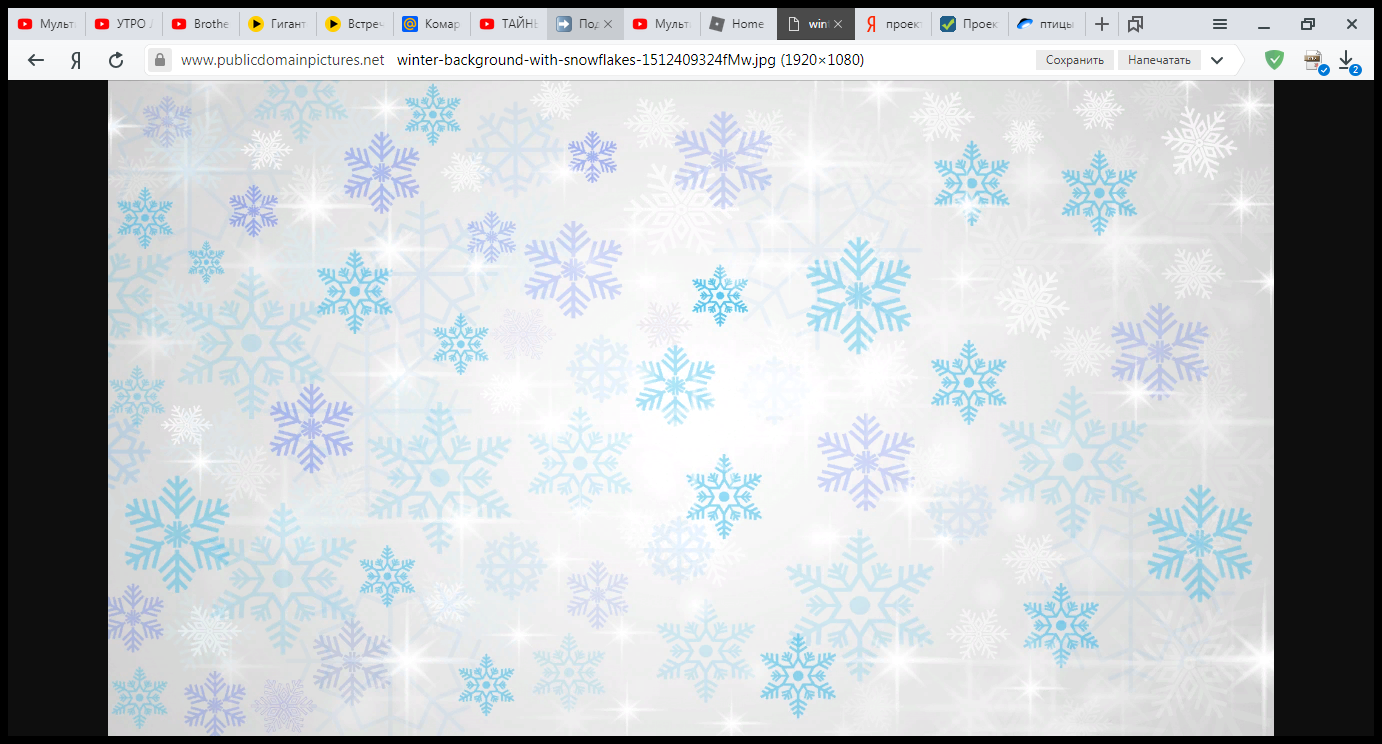 «Добро пожаловать!»
Мы закрепили кормушку на нашей веранде
 и насыпали в неё угощение для птичек
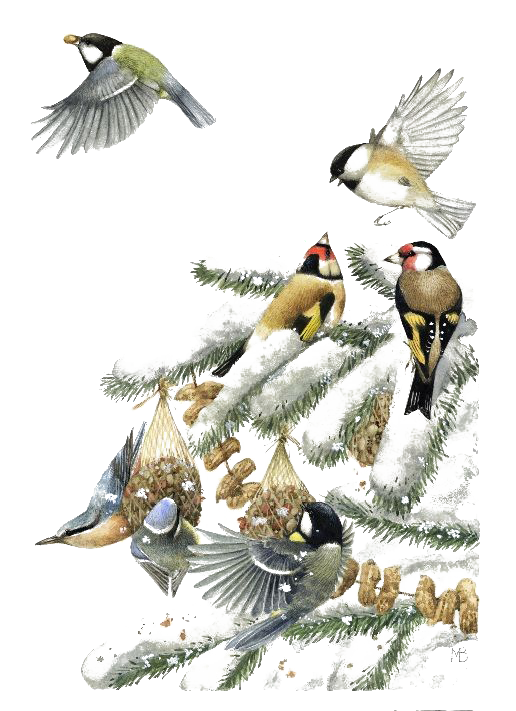 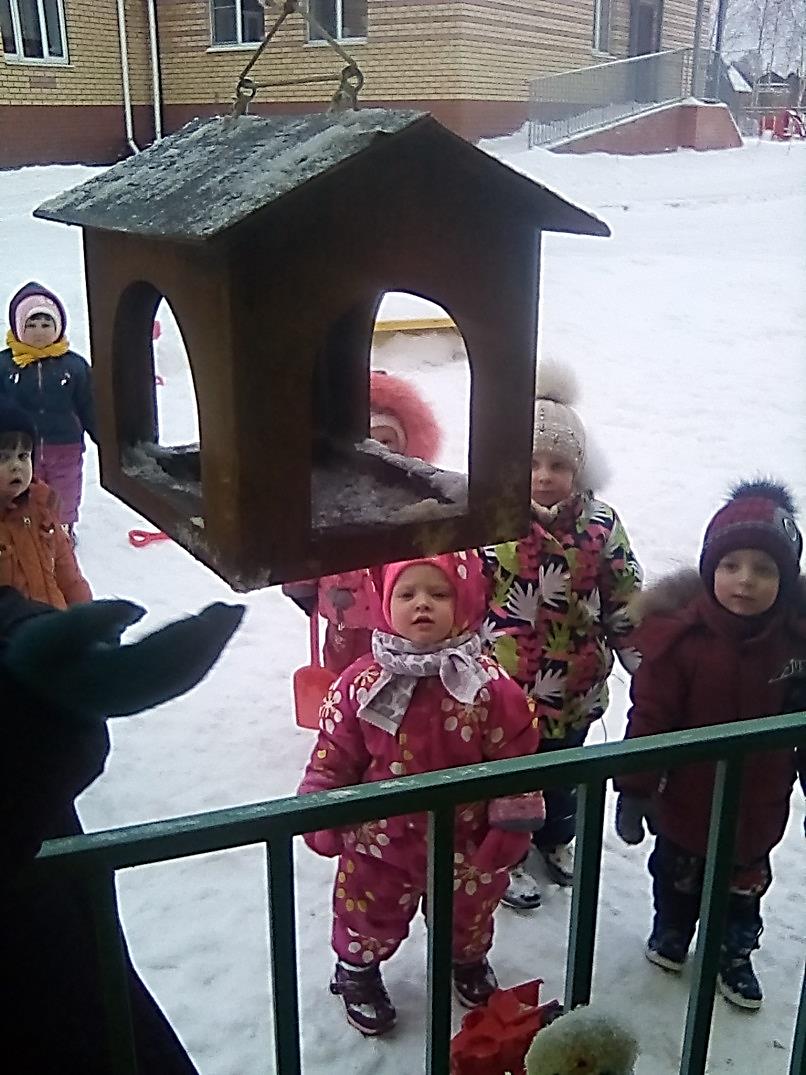 «Мне не нужны
Ваши вилки и ложки,
Даже тарелки
Совсем не нужны.

Птичкам насыплю я
Хлебные крошки -
Буду я птичек
Кормить до весны.»
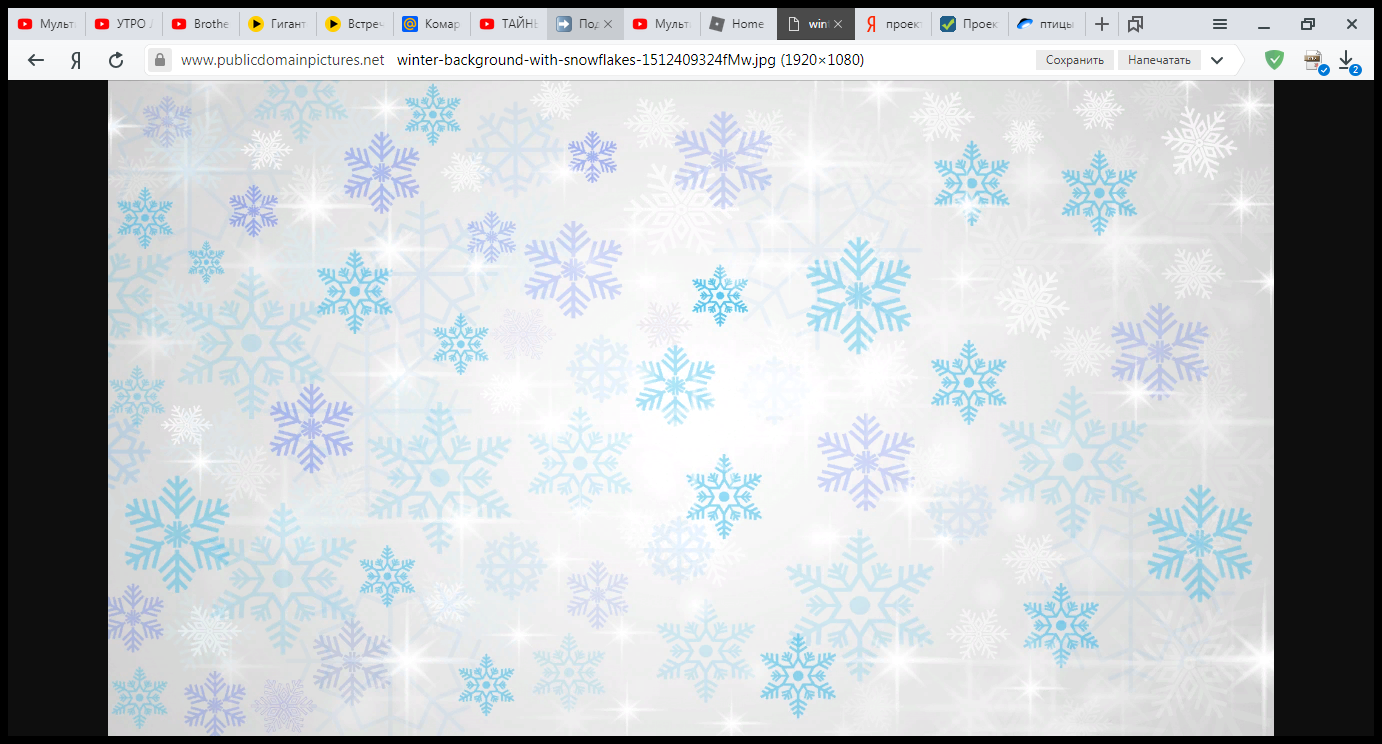 Спасибо за внимание!
.
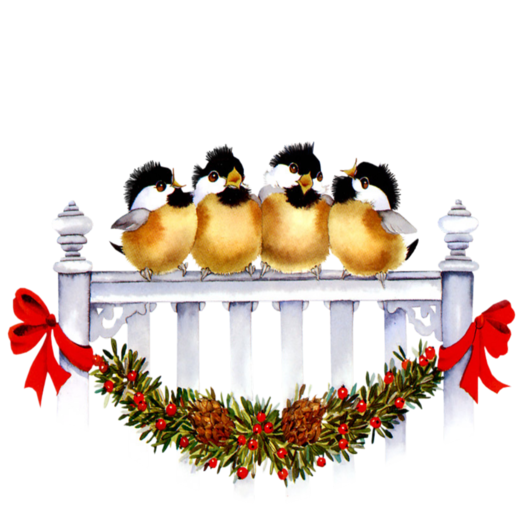